Role-Play Training Series:Medical Information and the Interactive Process
Using medical information to support AMERICANS WITH DISABILITIES ACT (ADA) accommodations
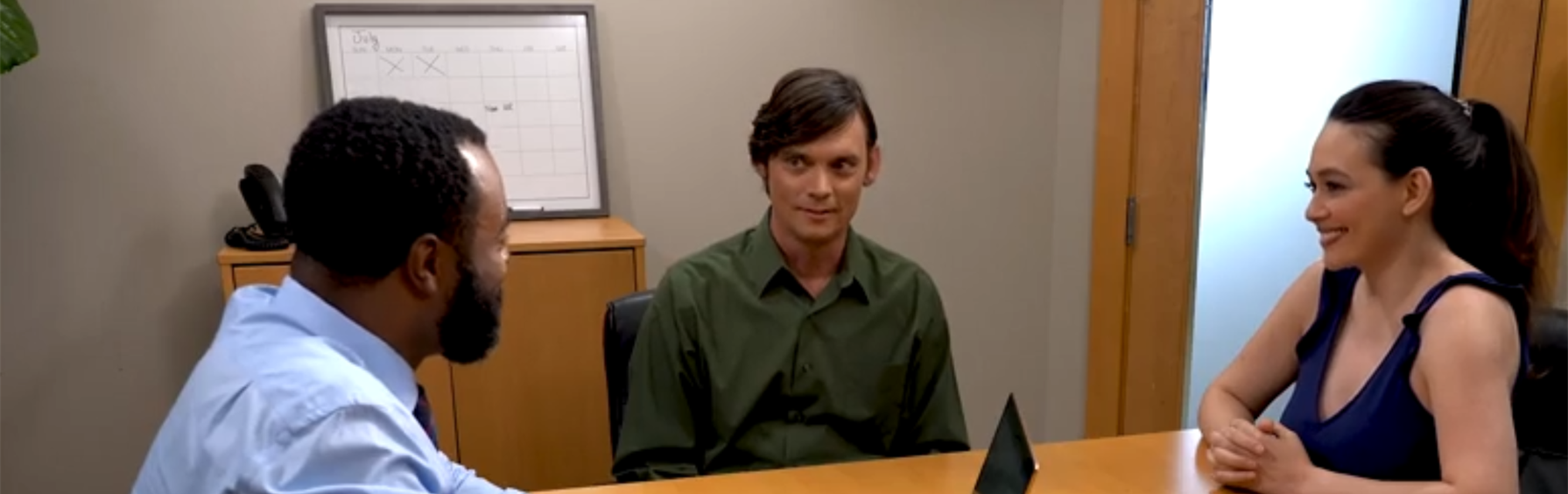 JAN is funded by a contract with the Office of Disability Employment Policy, U.S. Department of Labor.
[Speaker Notes: Medical Information and the Interactive Process is a JAN Role-Play Training Series video that demonstrates that an employer may request personal medical information to support an employee’s need for accommodation under the federal Americans with Disabilities Act (ADA). The video depicts a performance evaluation discussion with an employee, Carson, who is not meeting expectations. Carson has not formally disclosed a medical condition/disability, but the supervisor, Julie, recognizes that Carson may have a medical condition that is affecting performance, and may benefit from reasonable accommodation. Carson does not want to discuss personal medical information with Julie and wants to keep this information private, but after having the accommodation conversation with Forrest in human resources, Carson understands that medical information may be requested to support an employee’s need for accommodation under the ADA. Carson meets with his therapist, Dr. Sniderman, to discuss accommodation ideas and documenting Carson’s personal medical information. The personal medical information provided by Carson and his therapist helps the employer implement reasonable accommodations that enable Carson to improve performance. 

Points made:
Recognize the potential need for accommodation during a performance discussion when a medical condition is not apparent.
Facilitate the interactive accommodation conversation to assist an employee in meeting performance requirements.
The ADA allows employers to request sufficient medical information, when appropriate, to support an employee’s need for accommodation. 
Medical information may be provided by an appropriate health care or rehabilitation professional.
Medical information must be kept private and confidential.]
2
Role Play Scenario Part 1
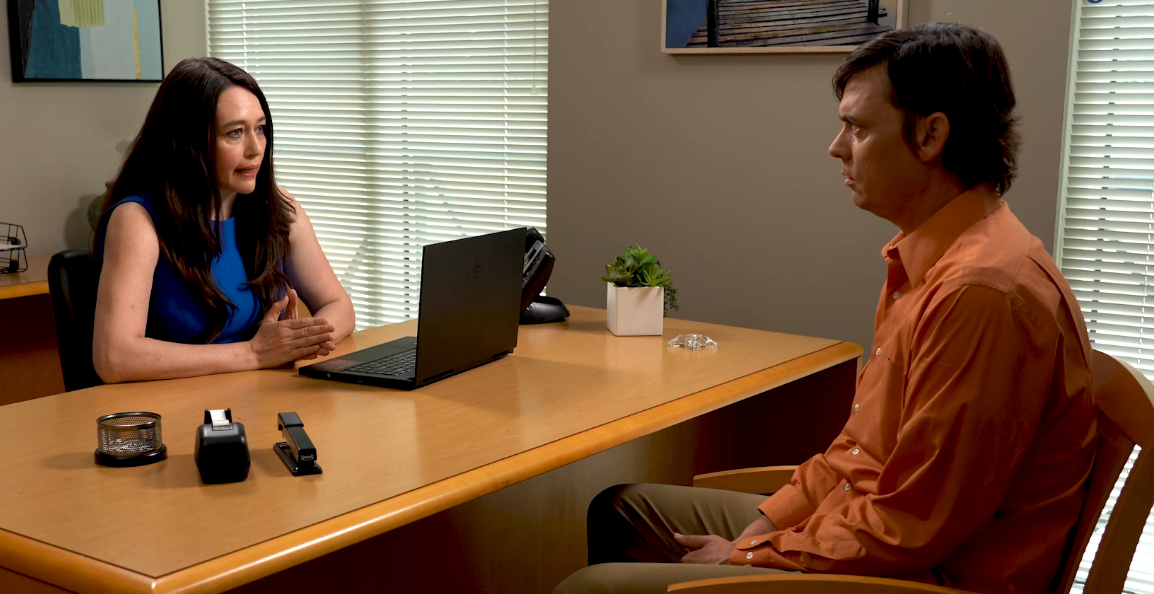 Carson meets with his supervisor, Julie, who explains that she has observed him acting differently lately. Carson has been impatient with Julie, co-workers, and customers, and has made errors that co-workers had to correct to meet business deadlines.
[Speaker Notes: Carson meets with his supervisor, Julie, who explains that she has observed him acting differently lately. Carson has been impatient with Julie, co-workers, and customers, and has made errors that co-workers had to correct to meet business deadlines.]
3
Role Play Scenario Part 1 Continued
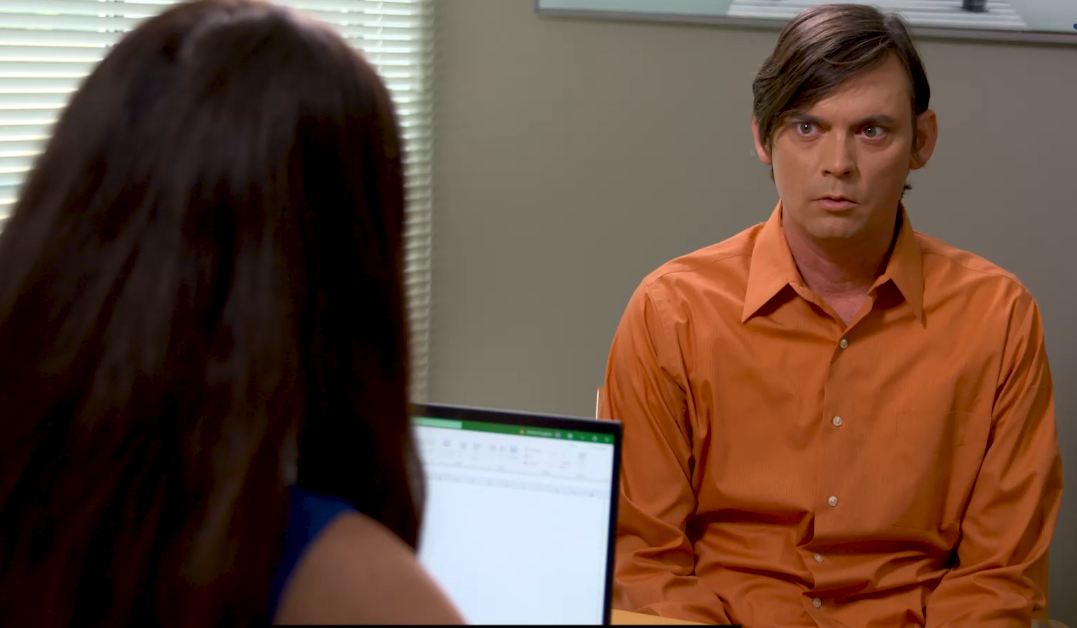 Julie places Carson on a Performance Improvement Plan (PIP). In response, Carson notes frustration with work-related pressure and shares limited information about feeling stressed-out and anxious. He does not specifically disclose a disability or request a job accommodation.
[Speaker Notes: Julie places Carson on a Performance Improvement Plan (PIP). In response, Carson notes frustration with work-related pressure and shares limited information about feeling stressed-out and anxious. He does not specifically disclose a disability or request a job accommodation.]
4
Engage in the interactive accommodation process
Julie asks whether Carson has someone to talk with and offers to refer him to the Employee Assistance Program (EAP). Carson responds defensively, informing Julie that his personal situation is private and that he has a therapist already. 
Because Carson shares feeling stressed-out and anxious, having difficulty meeting performance requirements, and having a therapist, Julie recognizes this as an appropriate time to engage in a conversation about accommodations. This is the interactive accommodation process under the Americans with Disabilities Act (ADA).
[Speaker Notes: Julie asks whether Carson has someone to talk with and offers to refer him to the Employee Assistance Program (EAP). Carson responds defensively, informing Julie that his personal situation is private and that he has a therapist already. 

Because Carson shares feeling stressed-out and anxious, having difficulty meeting performance requirements, and having a therapist, Julie recognizes this as an appropriate time to engage in a conversation about accommodations. This is the interactive accommodation process under the Americans with Disabilities Act (ADA).]
5
Disability disclosure and the accommodation conversation
It’s not always apparent that a disability or medical condition is affecting performance
Employees sometimes share personal information about their health when notified that their performance does not meet required standards
This disclosure often leads to a conversation about job accommodations
JAN Resource:
Performance and Production Standards
[Speaker Notes: It’s not always readily apparent that disability-related limitations are affecting production or performance. Employees sometimes share personal information about their health when notified that their performance does not meet required standards. This conversation sometimes leads to disability disclosure when the employee recognizes a disability-related connection. This disclosure often leads to a conversation about job accommodations but sometimes the employer isn’t sure whether an employee has requested an accommodation. They may need to directly ask the employee to clarify why they have shared this health-related information. This puts the onus on the individual to explain, and the manager or HR to inquire, why they’ve mentioned a disability or asked for a change at work. Of course, situations may also arise when an employer has reason to believe that an accommodation is needed because of a known and/or apparent condition, but the employee hasn’t formally disclosed a disability or requested a work-related adjustment.

The Job Accommodation Network offers resources related to applying performance and production standards and starting the accommodation conversation. Go to AskJAN.org , A to Z by Topic: Performance and Production Standards at https://askjan.org/topics/Performance.cfm.]
6
Disability disclosure barrier: Stigma
Stigma is often a barrier to self-identification, disability disclosure, and requesting an accommodation
This can be particularly true for an individual with a mental health condition and/or who is undergoing treatment for a substance use disorder
People from multiply marginalized communities may be even less likely to make an accommodation request
JAN Resource:
Disability Disclosure
[Speaker Notes: Unfortunately, due to the prevalent stigma associated with identifying as a person with a disability, it is not unusual for the need for an accommodation to become apparent as the result of an employee experiencing challenges in their job because they did not feel comfortable proactively asking for what they needed early on.

Stigma can be an even bigger barrier to asking for an accommodation for someone who is a member of more than one under-represented and/or marginalized identity group such as a person of color or a member of the LGBTQ+ community who has a disability.  Culturally many communities of color view disability, particularly mental health conditions, as a very private matter that is rarely discussed even within the family.  Individuals who identify as part of the LGBTQ+ community are often aware of the history of their sexual orientation being labeled as a disability until 1973.
 
Both people of color and members of the LGBTQ+ community often find it more difficult to secure the services of a culturally competent/knowledgeable therapist making it more challenging to get the mental health care they are seeking.
 
The Job Accommodation Network (JAN) offers resources related to disability disclosure. Go to AskJAN.org, A to Z by Topic: Disability Disclosure at https://askjan.org/topics/Disability-Disclosure.cfm.]
7
Create a safe space
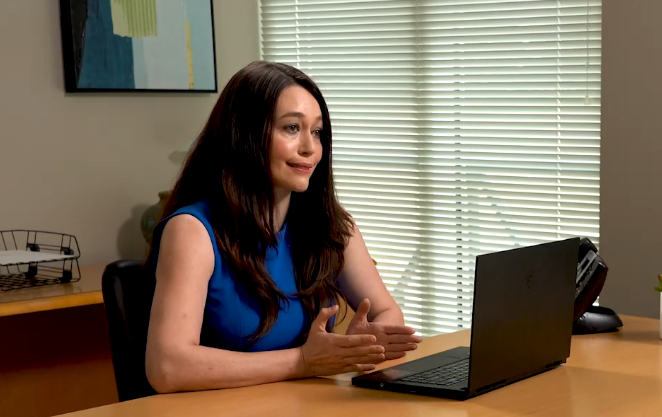 Creating a safe space for self-identification and disability disclosure is essential to the success of the interactive accommodation process
Active empathetic listening to responses from open-ended questions often yields information to support this process
[Speaker Notes: It is important for managers to be aware of how challenging it can feel for anyone to ask for an accommodation, and therefore do their best to create a welcoming and safe environment for a person with a disability to make their accommodation needs known without fear of negative repercussions. Creating a safe space for self-identification and disability disclosure is essential to the success of the interactive accommodation process. This process is where the employer and the individual with a disability work together to explore accommodation solutions. Active empathetic listening to responses from open-ended questions about job performance often yield the best outcomes. This combined with open/encouraging body language, facial expression and tone will help the employee to feel more comfortable sharing their concerns, discussing their disability, and exploring possible accommodations.]
8
Facilitate the accommodation conversation
Examples of open-ended questions:
“Is there anything I can do support you to be successful in your role?”  
“You seem to be struggling. Is there anything I can do to help?”
“What do you think might make it easier for you to do your best work?”
“Is there a challenge or barrier you are encountering you could help me understand?”
[Speaker Notes: Asking, “How can I help?” is a way of creating a safe space for disability-disclosure. This strategy cultivates a welcoming and supportive work environment and can facilitate the accommodation conversation by opening the door to discuss job-related barriers and collaboratively explore reasonable accommodation solutions to improve performance. Try asking open-ended questions such as:
“Is there anything I can do support you to be successful in your role?”  
“You seem to be struggling, is there anything I can do to help.”
“What do you think might make it easier for you to do your best work?”
“Is there a challenge or barrier you are encountering you could help me understand?”]
9
Set aside the performance improvement plan
When it becomes known that accommodation is needed:
Set aside the performance improvement plan (PIP) in order to collaboratively and productively focus on the accommodation conversation
Gather the information necessary to explore accommodations
Return to the performance improvement conversation after accommodations have been effectively implemented
[Speaker Notes: Once it becomes apparent that a medical condition or disability may be contributing to the performance deficit or concern it is important to reduce the anxiety associated with retaining employment by temporarily setting aside the performance improvement plan (PIP) to collaboratively and productively focus on the interactive process to explore accommodations that will enable the employee to meet performance expectations.
 
There is no specific duration of time to hold-off on applying a PIP. The timing will most likely depend on the implementation of accommodations. It’s important to engage in the accommodation conversation as soon as possible and to avoid delays in implementing effective accommodations. To find effective accommodations, an employer may need to gather personal medical information about the disability and limitation(s) contributing to the performance issue.

After the accommodation is in place and the employee has acclimated to the solution, the manager can return to the performance conversation with an emphasis on both meeting the standards and supporting the employee to be successful in their role.]
10
Personal and private Medical Information
The accommodation conversation often includes questions about health and wellness – known as disability-related inquiries under the ADA
Some people are reluctant to openly discuss medical information – details about their disability and limitations – that may be relevant to the accommodation conversation
The ADA requires medical information to be kept private and confidential
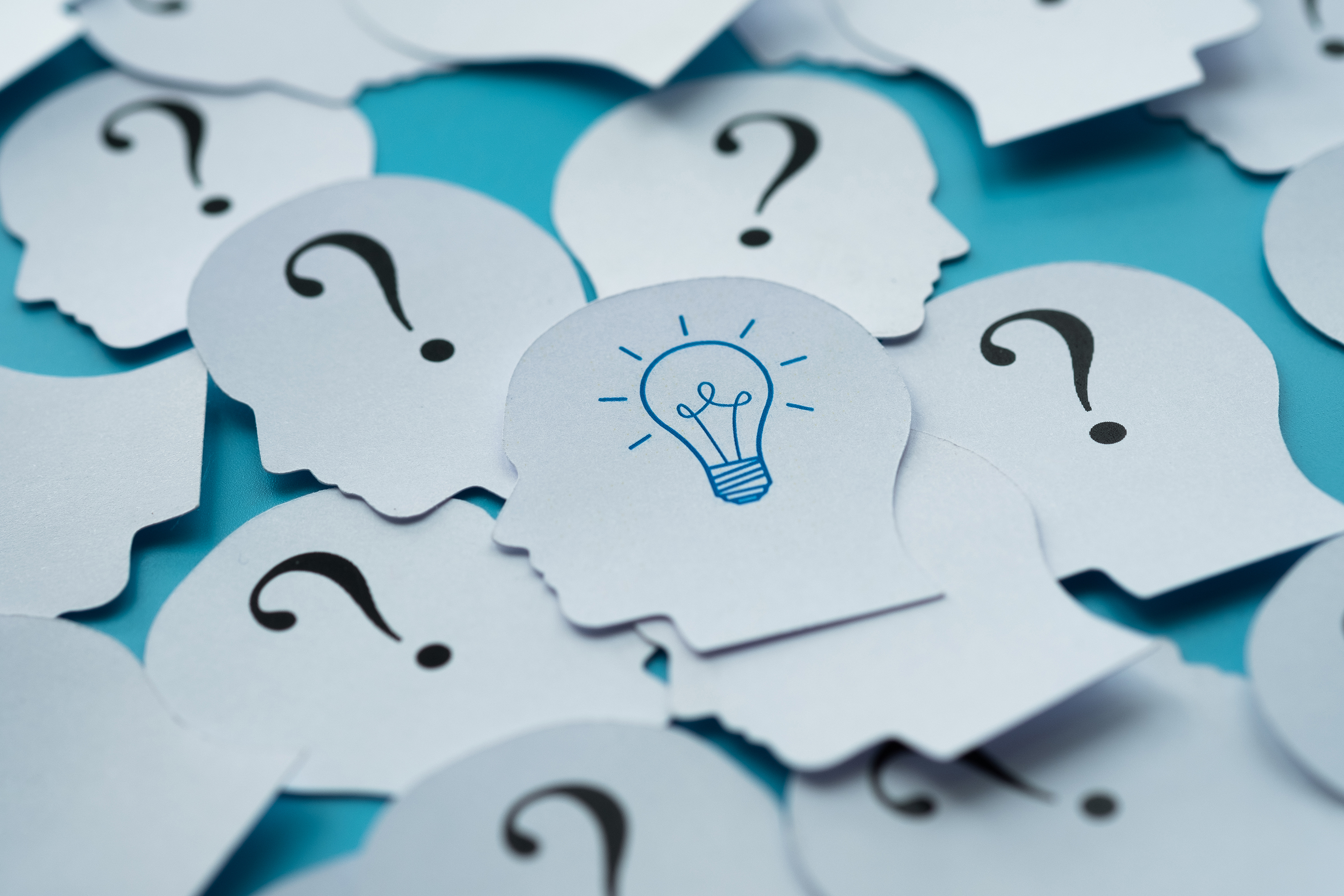 [Speaker Notes: The accommodation conversation often includes questions about health and wellness – known as disability-related inquiries under the ADA. The information obtained in response to these questions is considered medical information. Some people are not comfortable sharing personal medical information with their employer and are reluctant to openly discuss details about their disability and functional limitations that may be relevant to the accommodation conversation. This information is sometimes needed to determine whether the employee requesting accommodation has an ADA disability. Assuring the employee that the ADA requires all medical information to be kept private and confidential, and explaining who will have access to this information on a need-to-know basis only, may help the employee feel more comfortable about sharing personal medical information.]
11
Medical Information and the Interactive accommodation Process
Medical information may be requested when an employee’s disability and need for accommodation are not obvious or already documented
This information helps establish the existence of an ADA disability and the related need for accommodation
JAN Resources:
How to Determine Whether a Person Has an ADA Disability
[Speaker Notes: The employee is often the best source of information about their disability and possible accommodations. If the employee cannot provide the necessary information, then medical information can be useful. Under the ADA, medical information may be requested from an employee when it is job-related and consistent with business necessity. This is when an employee’s disability and need for accommodation are not obvious or already documented. Medical information can help establish the existence of an ADA disability and the related need for accommodation. To receive an accommodation under the ADA, an employee must have or had a disability. The ADA definition of disability is an impairment that substantially limits a major life activity. Medical information may be requested to establish that the employee has an impairment that affects a major life activity and substantially limits performing the major life activity. The important thing for employers to remember is not to ask for too much information. 

JAN offers a resource that may help in asking questions to determine who has an ADA disability. See How to Determine Whether a Person Has an ADA Disability at
https://askjan.org/publications/consultants-corner/vol05iss04.cfm.]
12
Using Forms to request Medical information
The ADA does not require employers to use standardized forms when gathering medical information
Employers are encouraged to customize each medical inquiry to obtain only the information that is necessary for each individual accommodation situation
It can also be useful to simply draft a customized letter that includes only the questions that are necessary to move forward in the interactive process 
JAN Resources:
Sample Forms
Sample Medical Inquiry Form in Response to an Accommodation Request
[Speaker Notes: The ADA does not require employers to use standardized forms when gathering medical information from employees. Employers sometimes find it helpful to develop forms for consistency and efficiency. The problem with using standardized forms under the ADA is that in some cases the improper use of those forms can lead to ADA violations. When a standard form is used to gather disability-related information in response to a request for accommodation, sometimes the employer may be asking for more information than is necessary or appropriate. JAN encourages employers to customize each medical inquiry to obtain the information that is necessary for each individual accommodation situation. For example, some sections of the medical inquiry form might be highlighted for completion by the healthcare provider, while others may be modified to address a unique situation or removed entirely. It can also be useful to simply draft a customized letter that includes only the questions that are necessary to move forward in the interactive process to identify an effective reasonable accommodation.

JAN offers many sample forms. Employers may use these sample forms as a template for customizing forms or documents used during the interactive process, such as for documenting requests for accommodation, requesting disability-related information, approving or denying accommodations, etc. 

See Sample Forms at https://askjan.org/topics/Sample-Forms.cfm and Sample Medical Inquiry Form in Response to an Accommodation Request at https://askjan.org/Forms/upload/medical.doc.]
13
Who can provide Medical Information
An individual may be asked to complete a medical inquiry form
Medical information can be provided by an appropriate health care or rehabilitation professional
The appropriate professional will depend on the disability and the type of functional limitation(s)
Reasonable Accommodation and Undue Hardship Under the ADA
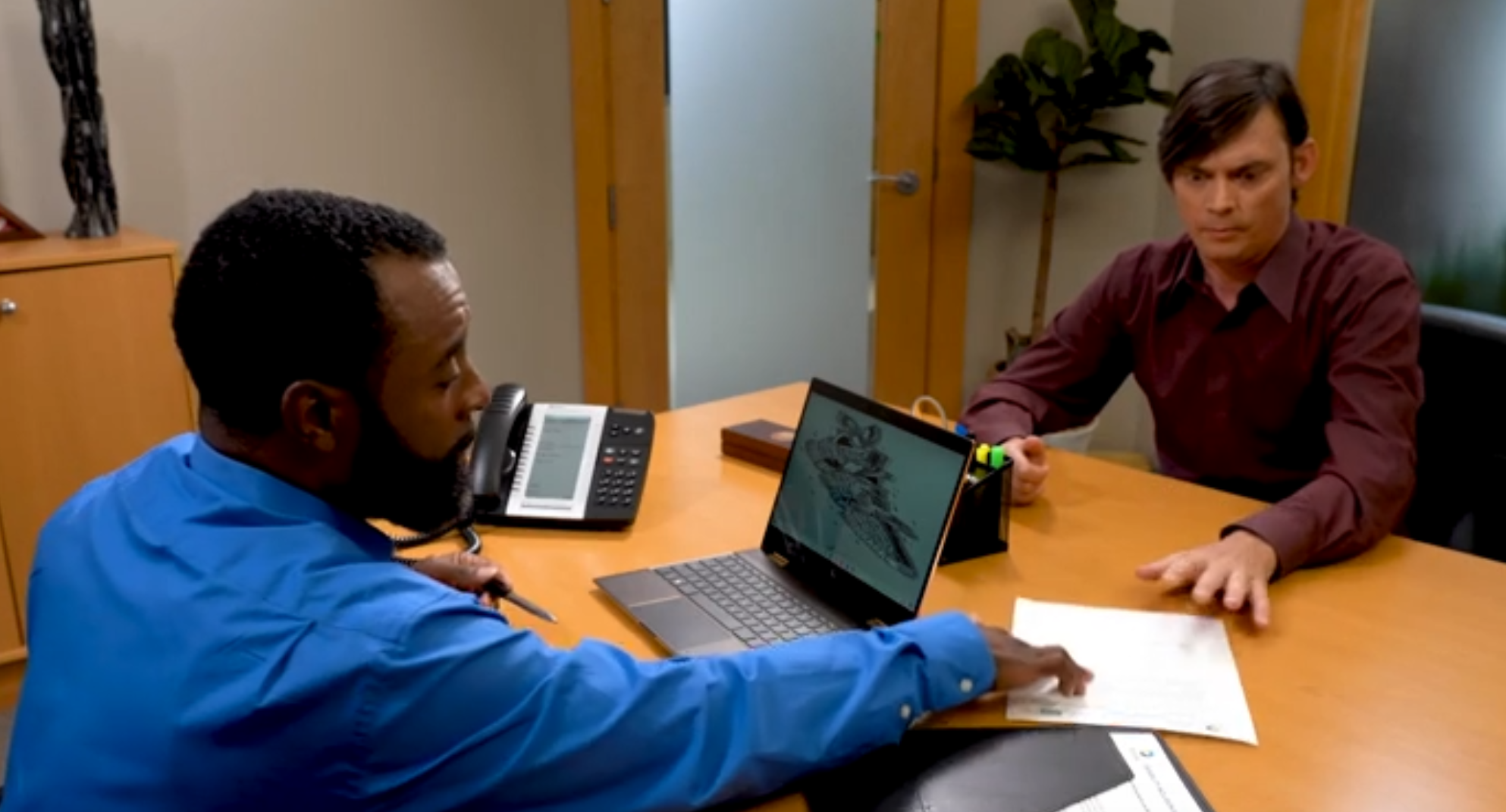 Forrest, from human resources, asks Carson to complete a medical inquiry form.
[Speaker Notes: In requesting medical information, the employer should specify what information is needed regarding the disability, its functional limitations, and the need for reasonable accommodation. The individual can be asked to complete a medical inquiry form or sign a limited release allowing the employer to submit a list of specific questions to a health care professional.

Medical information can be provided by an appropriate health care or rehabilitation professional. According to the Equal Employment Opportunity Commission (EEOC), an appropriate professional can be a medical doctor but may also be a psychiatrist, psychologist, nurse, physical therapist, occupational therapist, speech therapist, vocational rehabilitation specialist, or licensed mental health professional. This is not an exhaustive list of appropriate professionals under the ADA, The appropriate professional will depend on the disability and the type of functional limitation(s) it imposes.

For more information, see the EEOC enforcement guidance on Reasonable Accommodation and Undue Hardship Under the ADA, question 6, at https://www.eeoc.gov/laws/guidance/enforcement-guidance-reasonable-accommodation-and-undue-hardship-under-ada.]
14
Appropriate Health Care or Rehabilitation Professionals
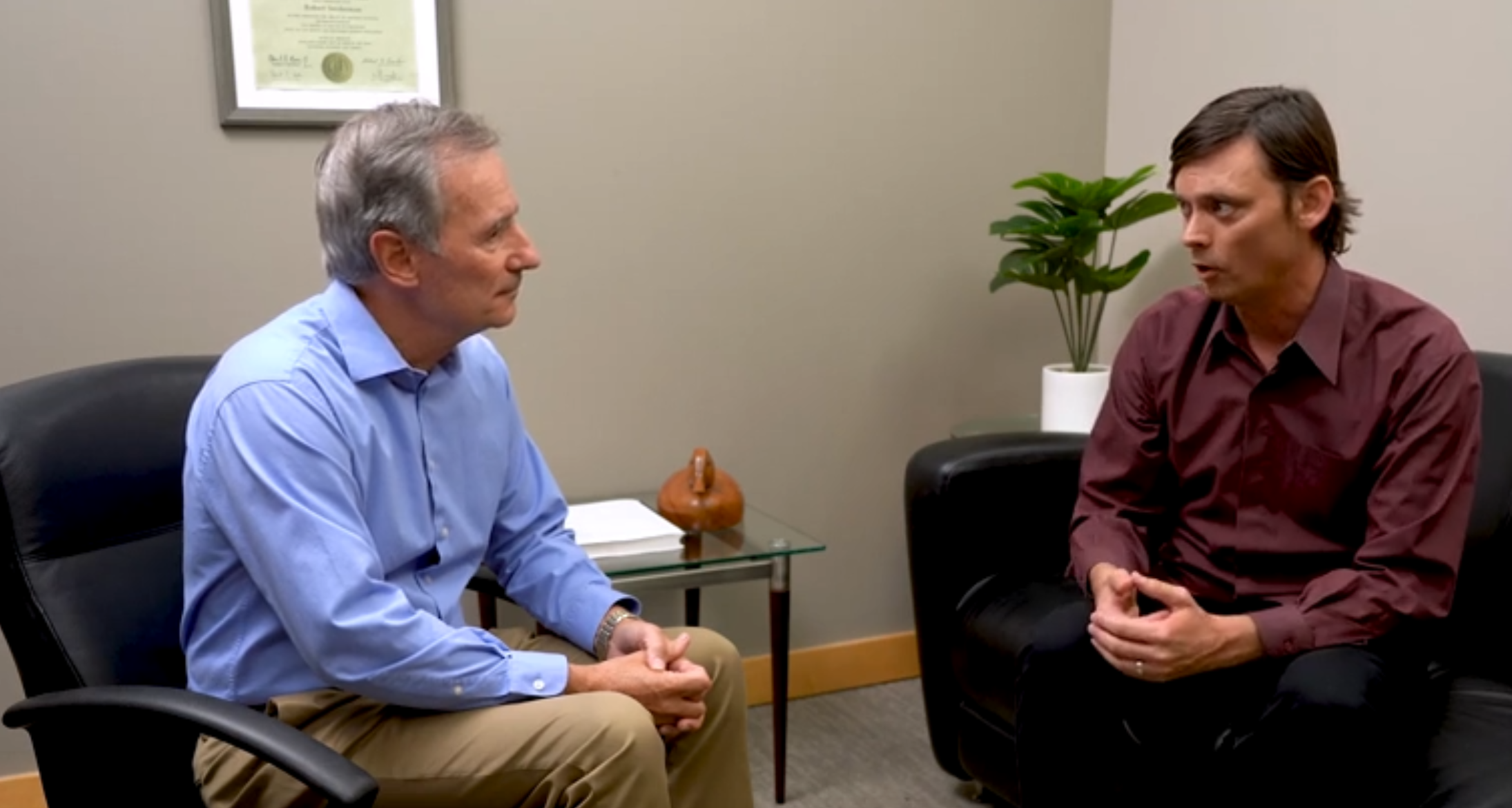 Doctor, Physician Assistant, Nurse Practitioner
Psychiatrist, Psychologist, Licensed Mental Health Professional, Social Worker
Physical Therapist, Occupational Therapist, Speech Therapist
Vocational Rehabilitation Specialist
Carson’s therapist, Dr. Sniderman, offers to provide documentation that supports Carson’s accommodation request and includes limited but sufficient medical information.
[Speaker Notes: Appropriate health care or rehabilitation professionals can include, but are not limited to:Doctor, Physician Assistant, Nurse Practitioner
Psychiatrist, Psychologist, Licensed Mental Health Professional, Social Worker
Physical Therapist, Occupational Therapist, Speech Therapist
Vocational Rehabilitation Specialist]
15
Sufficient medical information
Documentation may not always include a diagnosis but should include details about the type of medical condition and how the condition limits the individual
Documentation may include suggested accommodations or work adjustments
The individual with the disability is often the best resource for determining what accommodation will be effective
JAN Resources:
Practical Guidance for Medical Professionals: Providing Sufficient Medical Documentation in Support of a Patient's Accommodation Request
Medical Exams and Inquiries
[Speaker Notes: Medical information may not always include a diagnosis or specific details about the medical condition but should be sufficient to establish an ADA covered disability and the need for reasonable accommodation. It might state only a few details, (e.g., confirming the person has a mental health condition, is adjusting to medication, has a chronic illness, or a learning disability). Documentation may include details such as the individual has difficulty concentrating, sitting for long periods of time, or accessing information from a computer, etc. These are simply examples. 

When a health care professional is given sufficient details regarding the essential duties of an employee’s position, they may be able to suggest accommodations or work adjustments, but it’s not the health care provider’s responsibility to do this. Accommodation solutions are unique to each individual and their respective job role. Sometimes an employee will share accommodation ideas with their health care professional that they believe will be most helpful. The individual with the disability is often the best resource for determining what accommodation will be effective. The individual’s idea of what will be effective may inform the health care professional’s accommodation suggestions, if the provider concurs.

The JAN resource, Practical Guidance for Medical Professionals: Providing Sufficient Medical Documentation in Support of a Patient's Accommodation Request at https://askjan.org/articles/EAPS/upload/medprofessionsEAP.doc is a useful guide for health care professionals. Additional resources related to medical information and the ADA, can be found at AskJAN.org at the bottom of the A to Z by Topic: Medical Exams and Inquiries page at 
https://askjan.org/topics/medexinq.cfm.]
16
Keep Medical Information confidential
The ADA requires that medical information be kept private and confidential
Supervisors and managers may be informed about necessary restrictions on the work or duties of the employee and accommodation solutions
Coworkers may not be informed about an employee’s disability or need for accommodation
JAN Resource:
Confidentiality of Medical Information
[Speaker Notes: The ADA requires that medical information be kept private and confidential. All medical information should be treated the same, regardless of how it was obtained (e.g., during post-offer examinations, voluntary disability disclosure, in response to a request for accommodation, etc.). It should be kept in a confidential file separate from the employee’s personnel file and in a location that is accessible only to authorized personnel. Generally, medical information and communications from an employee’s health care professional should only be shared with someone in Human Resources, or a medical or legal department. 

It is important to note that if the employee with a disability also identifies as a member of another under-represented and/or marginalized group(s) - they may be particularly sensitive to information being shared about their situation as they may already be under the assumption that their actions and performance are being scrutinized to a greater degree than other members of the team.
 
Supervisors and managers may be informed that an employee is covered by the ADA, about necessary restrictions on the work or duties of the employee, and accommodation solutions that the employee and/or their health care professional believe would be helpful.  
 
When a supervisor or manager is asked by other members of their team about another employees’ disability and/or accommodations they can clearly state that the employer has a policy of assisting any employee who encounters difficulties in the workplace, that many job-related issues encountered by employees are personal, and that it is the employer’s policy to respect employee privacy.

It is recommended that the conversation then be refocused on what the coworker’s needs are vs. their colleague with a disability and reinforced that the same courtesy/respect would be granted to them if they made a personal/confidential request.

For information on the ADA and confidentiality, see Confidentiality of Medical information at https://askjan.org/publications/consultants-corner/vol11iss01.cfm.]
17
Exploring accommodation solutions
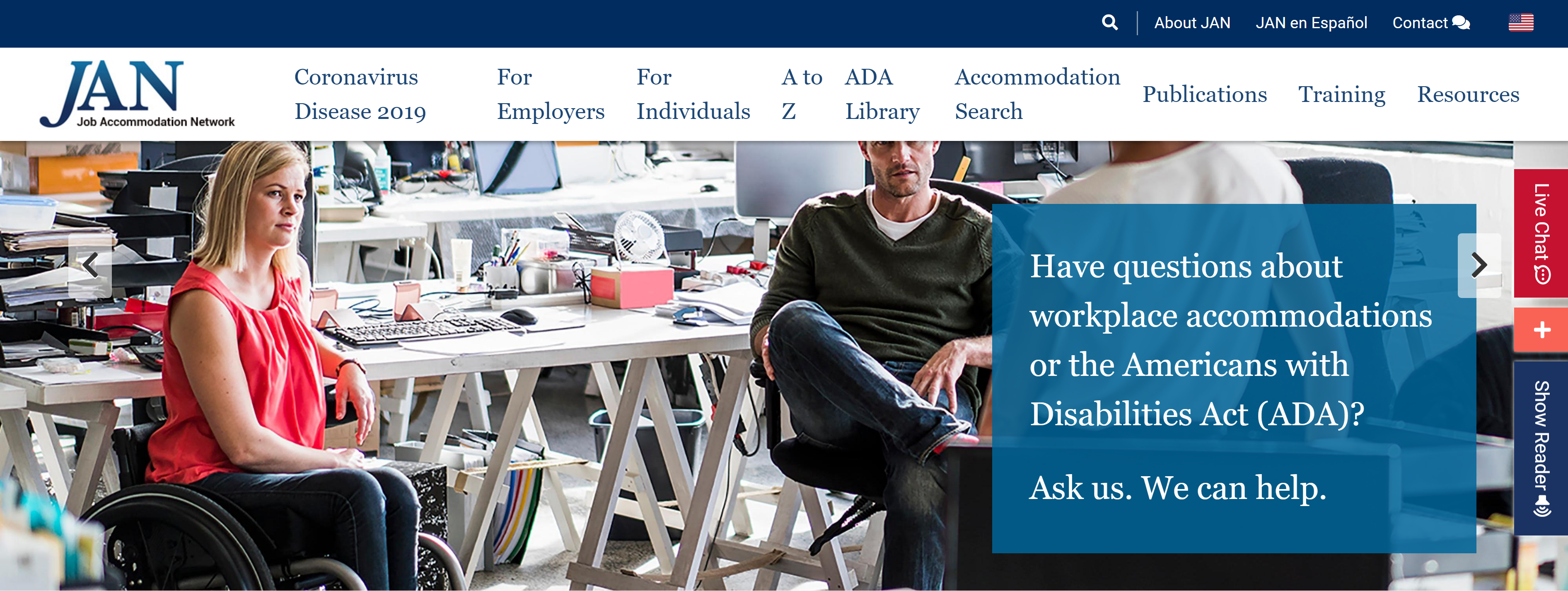 The Job Accommodation Network (JAN) offers free, confidential guidance on job accommodation solutions
Ask JAN – We can help
AskJAN.org
[Speaker Notes: Once the employer has gathered the necessary information to identify the employee’s limitation that is causing a problem and has identified what that problem is, accommodation solutions can be explored with the employee. Employers should always invite the employee to suggest accommodation ideas. When it’s not known what accommodations will be helpful, especially in situations where the disability was recently diagnosed or acquired, there are resources that can help. The Job Accommodation Network can help. JAN offers free, confidential guidance on job accommodation solutions based on the requirements of job, and the nature of the disability and related limitations. Ask JAN – We can help. Go to AskJAN.org for contact information.]
18
The personal medical information provided by Carson and his therapist helped the employer implement reasonable accommodations that enabled Carson to improve his performance. Flexible work arrangements helped Carson focus on his health, better manage stress, and concentrate on completing job tasks.
[Speaker Notes: The personal medical information provided by Carson and his therapist helped his employer implement reasonable accommodations to enable Carson to improve his performance. Flexible work arrangements helped Carson focus on his health, better manage stress, and concentrate on completing job tasks.]
19
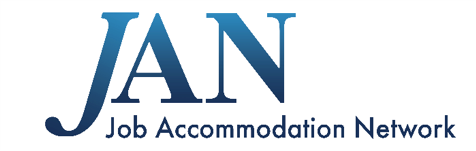 Ask JAN – We can Helpaskjan.org
This training resource and accompanying video were developed and produced by the Job Accommodation Network (JAN). JAN is the leading source of free, expert, and confidential guidance on accommodations and disability employment issues. 
For information about the services JAN provides, go to AskJAN.org.
JAN is funded by a contract from the U.S. Department of Labor, Office of Disability Employment Policy (ODEP) (#1605DC-17-C-0038).
[Speaker Notes: This training resource and accompanying video were developed and produced by the Job Accommodation Network (JAN). JAN is the leading source of free, expert, and confidential guidance on job accommodations and disability employment issues. 
For information about the services JAN provides, go to AskJAN.org.
JAN is funded by a contract from the  U.S. Department of Labor, Office of Disability Employment Policy (ODEP) (#1605DC-17-C-0038).]